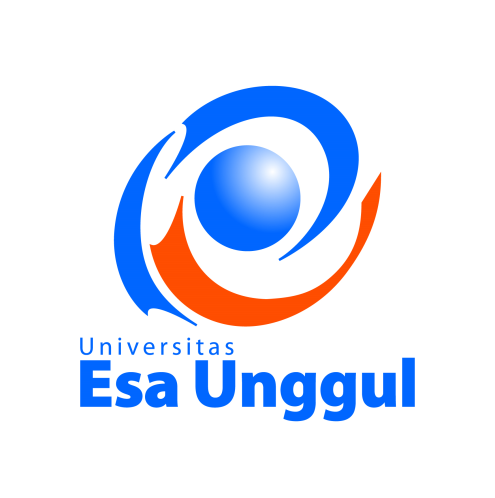 Globalisasi Industri Media, Sesi 12
PERKEMBANGAN INDUSTRI FILM GLOBAL:STUDI KASUS INDUSTRI FILM NOLLYWOOD
Focus Group Discussion (FGD)
FGD
Kelas dibagi ke dalam beberapa kelompok;
Setiap kelas membahas sebuah judul artikel dari jurnal ilmiah “Komunikologi” Fikom UEU berjudul: “Gairah Nollywood Menyaingi Gemerlapnya Hollywood dan Bollywood” oleh Zinggara Hidayat, dalam Jurnal Ilmiah Komunikologi Vol. 6 No. 1 Maret 2009, hyal. 77-88.
Jawablah beberapa pertanyaan untuk didiskusikan secara berkelompok!
PERTANYAAN
Apa yang melatarbelakangi film Nigeria (Nollywood) tumbuh paling pesat di dunia?
Bagaimana sistem produksi dan distribusi film Nollywood?
Apa langkah strategis yang harus dilakukan Indonesia (pemerintah dan masyarakat film) agar industri film Indonesia berkembang dan dipasarkan hingga ke tingkat regional di kawasan Asia Tenggara?